ECONOMIA ETICA E SOLIDALE
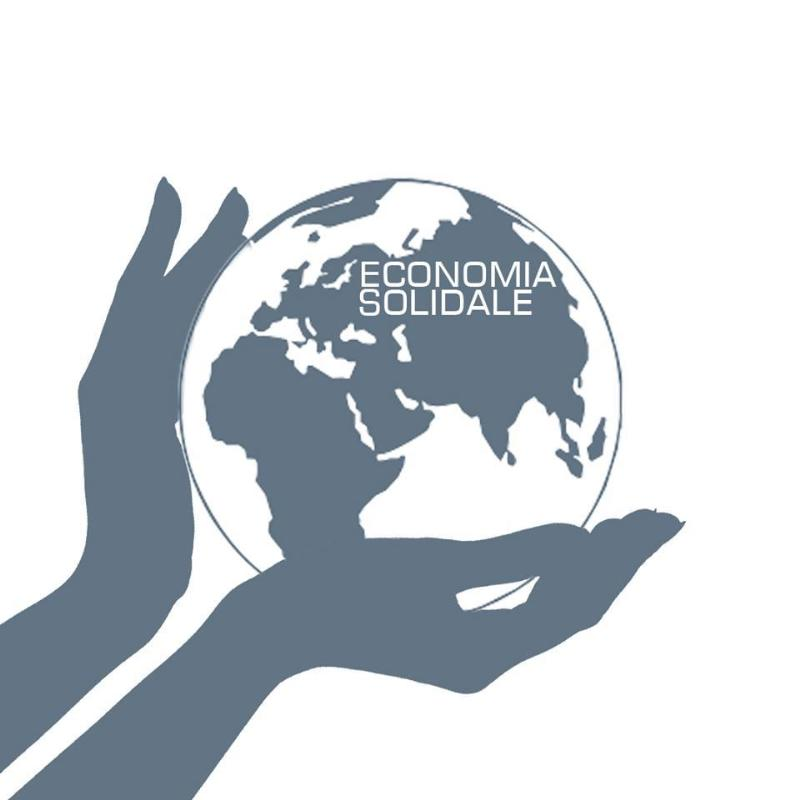 CHE COS’E’ L’ECONOMIA SOLIDALE?
All’interno del nostro sistema economico, che viene definito “neoliberismo capitalista”, sono sorte, da parte di alcuni settori delle dinamiche e procedure  che  contraddicono il modo di essere e di operare dell’economia classica e comune e si basano invece su principi diversi. Il tornaconto personale e d’impresa, l’utilitarismo non vengono messi in primo piano. Si dà priorità al rispetto per l’ambiente, alle relazioni umane di equità e giustizia e al “tornaconto” sociale, cioè al “tornaconto” dell’umanità nel suo complesso. L’Economia Solidale vuole cercare di estendere gradualmente questi principi a tutta l’economia. In tutto il mondo si stanno sviluppando e diffondendo forme di economia che rimettono al centro del proprio operare le donne e gli uomini con i loro progetti e lo loro storie, le loro relazioni e l'ambiente in cui vivono.
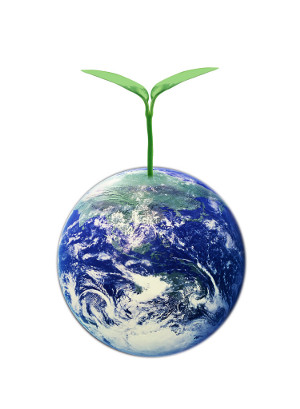 RES
Il progetto "RES" (Rete di Economia Solidale) è un esperimento in corso per la costruzione di un’altra economia, a partire dalle mille esperienze di economia solidale. Questa progetto in costruzione, segue la "strategia delle  reti« Intende cioè rafforzare e sviluppare le realtà di economia solidale attraverso la creazione di circuiti economici, in cui le diverse realtà si sostengono a vicenda creando insieme spazi di mercato finalizzato al benessere di tutti. L' idea nasce  dai problemi di lotta sociale e di economia solidale presenti in Brasile. Si è elaborato perciò una teoria di organizzazione di reti, integrandole e dandole un carattere strategico. Le reti di economia solidale  hanno una concezione di produzione articolata autogestita e un processo di sviluppo sostenibile. Nel 1999 si è realizzato una pagina su Internet ricca di informazioni, esperienze, spazi di approfondimento e discussione. Una rete è costituita dai i flussi che la alimenta. Questi flussi possono essere di tre tipi: flussi d' informazione e tecnologia, flussi di beni e prodotti e flussi di valori, sia economici che etici, i più importanti. Ogni volta che due gruppi, due organizzazioni si integrano in un processo di scambio con altri gruppi, in cui uno alimenta allora abbiamo una rete. Le reti si autoalimentano tramite la diversità: tanto maggiore è la diversità, tanto più forte è la rete. Le reti sono importanti, e rivoluzionarie, perché integra i vari gruppi di produzione, cultura, educazione.
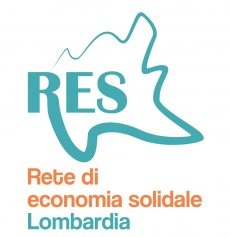 LE REALTA’
Questo movimento umano di consapevolezza si concretizza in varie realtà:
Commercio Equo e Solidale
Agricoltura biologica
Cooperative 
Software libero
Turismo Responsabile
Finanza etica
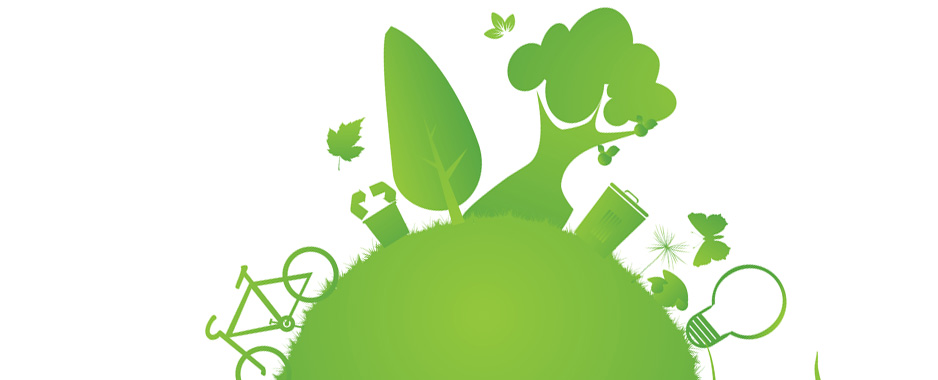 COMMERCIO EQUO E SOLIDALE
Mentre nell’economia comune i commercianti cercano di ottenere le merci al più basso prezzo possibile, nel settore del Commercio Equo e Solidale avviene il contrario: i commercianti desiderano pagare le merci importate ad un prezzo più alto rispetto a quello del mercato. Lo fanno perché riconoscono che l’economia comune crea dei meccanismi di sfruttamento delle popolazioni del “terzo” mondo e perché sempre più consumatori consapevoli non vogliono sentirsi coinvolti in queste pratiche di sfruttamento. Inoltre il Commercio Equo si basa sulle relazioni dirette, di conoscenza e di scambio, anche culturale, che vengono instaurate con i gruppi di produttori dai quali si importa. Il Commercio Equo cerca di favorire, fra le popolazioni povere, la creazione e gestione di imprese produttive solidali, che possano rendersi indipendenti dai grandi commercianti tradizionali, che cercano solo il prezzo più basso.
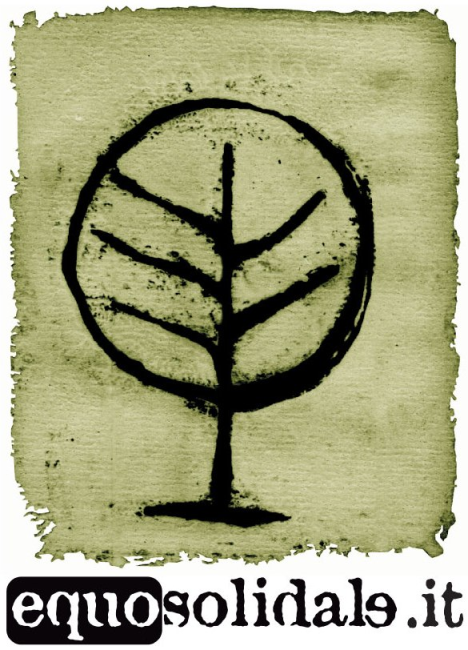 AGRICOLTURA BIOLOGICA
In questo caso si vuole realizzare la “solidarietà” con la natura e fra gli uomini, non si vuole inquinare l’ambiente, le falde acquifere e i cibi con prodotti chimici nocivi e si offre dei cibi di alto valore nutritivo. Questo comporta pratiche agricole che richiedono più impegno e lavoro. Si cerca inoltre anche un nuovo modo di lavorare e rapportarsi, non solo con la natura, ma anche fra gli esseri umani. Dopo che questo settore ha ottenuto successo presso i consumatori e le istituzioni, da parte di alcuni nuovi operatori, è diventato l’occasione di “fare affari” come i settori tradizionali.
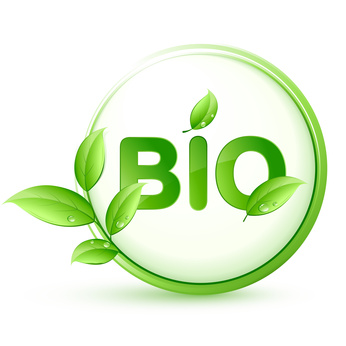 COOPERATIVE
Mentre il nostro sistema economico tende ad emarginare i soggetti più deboli, basandosi sulla concorrenza e sulla lotta per la conquista del mercato, questo tipo di imprese, al contrario, cerca di valorizzare proprio i soggetti più deboli ed esclusi, riconoscendo il valore e la dignità di tutti.
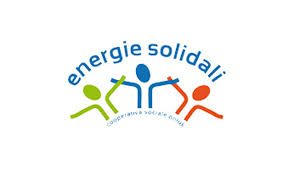 SOFTWARE LIBERO
Il software libero, nel campo dell’informatica, preannuncia l’era in cui, non vi saranno più segreti e brevetti, ma le scoperte e le innovazioni saranno subito messe a disposizione di tutti e da tutti potranno essere migliorate. Anche qui è presente una pratica, la condivisione delle conoscenze, che è volta all’interesse generale e contro interessi individuali.
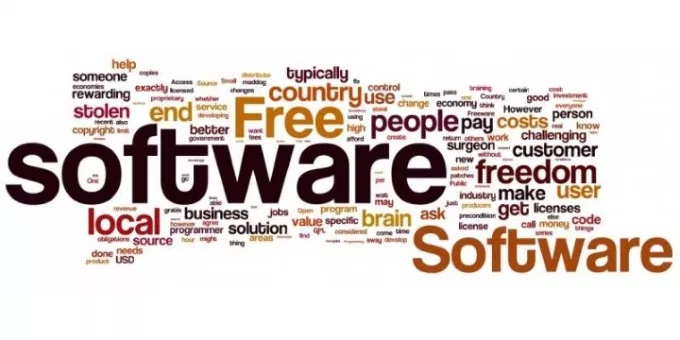 TURISMO RESPONSABILE
In questo settore stanno sorgendo imprese che favoriscono un turismo basato su esperienze di incontro diretto e favoreggiamento delle popolazioni povere dei paesi con interesse turistico, senza il tramite delle grandi agenzie e strutture alberghiere di stampo occidentale ma con l’interesse ad uno scambio relazionale e culturale alla pari.
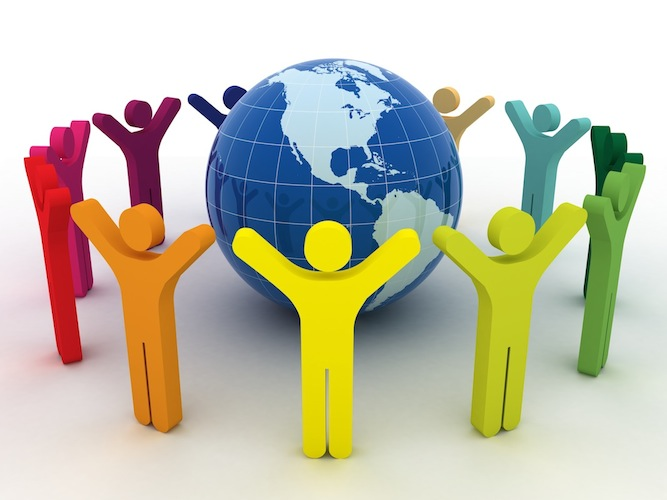 FINANZA ETICA
Questo settore raccoglie intorno a sé tutti quei risparmiatori che vogliono indirizzare il loro denaro, per favorire le persone e le aziende nei cui valori e nella cui pratica possano riconoscersi, invece di depositare il loro denaro presso banche che poi finanziano anche guerre, produzioni di armi, evasioni fiscali, riciclo di denaro “sporco”, imprese che sfruttano interi paesi e popolazioni. Inoltre mentre le banche ordinarie finanziano solo chi può dare adeguate garanzie, la finanza etica finanzia le persone e i progetti meritevoli indipendentemente da garanzie in beni e capitali.
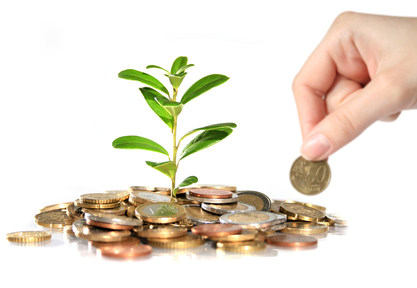 CRITERI DELL’ECONOMIA SOLIDALE
Criteri per definire le Imprese dell’Economia Etica e Solidale :

Ecologia
 Solidarietà e collaborazione
 Equità
 Rispetto per le persone
 Partecipazione (dei lavoratori alla vita e alla responsabilità dell’impresa)
 Responsabilità
Uso sociale degli utili (in contrapposizione ai grandi accumuli individuali)
 Rapporti corretti con l’esterno (clienti, fornitori, istituzioni)
 Impegno nell’economia locale (rapporto col territorio)
 Disponibilità a collegarsi ed operare in rete
 Coltivazione del bene comune 

Non si scende in dettaglio su questi criteri. C’è da dire che le imprese che abbiamo menzionato non soddisfano a tutti questi criteri contemporaneamente ma, in genere, solo ad alcuni. Per esempio le imprese che fanno agricoltura biologica soddisfano al criterio dell’ ecologicità, ma non è detto che soddisfino anche agli altri. Le imprese cooperative soddisfano al criterio degli utili sociali, ma non sempre anche agli altri. In relazione a questi criteri si pensa anche alla possibilità di istituire un marchio per riconoscere le imprese e i prodotti dell’Economia etica e Solidale. Lo si potrà fare dopo aver creato una struttura adeguata e delle normative di marchio condivise fra gli operatori del settore.
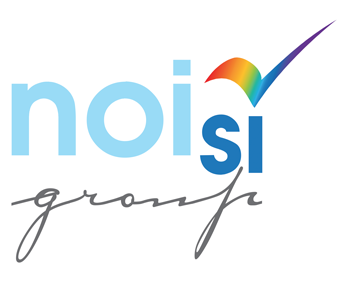 I DISTRETTI DI ECONOMIA SOLIDALE
I distretti di economia solidale sono “laboratori pilota” locali in cui si sperimentano collaborazioni per un modello economico  opposto a quello dominante e presentato come l’unico possibile sulla base di: 

 Economia equa e socialmente sostenibile: i soggetti che appartengono ai Distretti si impegnano ad agire in base a regole di giustizia e rispetto delle persone (condizioni di lavoro, salute, garanzia di beni e servizi essenziali), con criteri trasparenti nella definizione dei prezzi da attribuire a merci e servizi.
 Sostenibilità ecologica: i soggetti aderenti ai Distretti si impegnano a praticare un’economia rispettosa dell’ambiente (sia nell’uso di energia e materie prime, sia nella produzione di rifiuti) 
Valorizzazione della dimensione locale, il che significa dare la priorità alla produzione e al consumo delle risorse del territorio, sia in termini di materie prime ed energia, che di conoscenze,  relazioni.
Partecipazione attiva e democratica.

Gli obiettivi principali proposti ai vari soggetti che faranno parte dei Distretti sono: 

 utilizzare prioritariamente beni e servizi forniti da altri membri del Distretto stesso 
 investire nelle imprese che fanno parte del Distretto 
 promuovere e diffondere la cultura dell’economia solidale, degli stili di vita sano e consumo critico.

Questo non esclude ovviamente la possibilità di collegarsi, a livello nazionale o internazionale, con altre realtà che svolgono attività incluse in questa economia
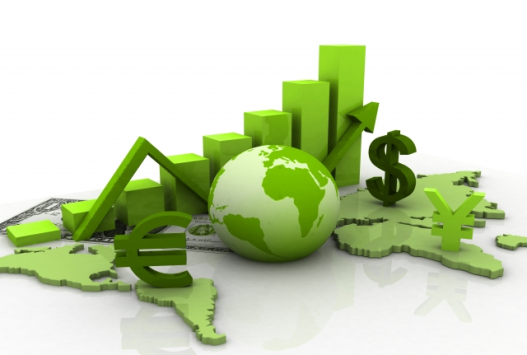 SITOGRAFIA
www.economiasolidale.net
https:it.m.wikipedia.org>wiki>
Altri siti…